Governance Analysis Using EA
Governance
Establishment of policies, and continuous monitoring of their proper implementation, by the members of the governing body of an organization. It includes the mechanism required to balance the powers of the members (with the associated accountability), and the primary duty of enhancing the prosperity and viability of the organization.
Relates to consistent management ,Policies , guidance, processes and decision rights for given area of responsibility.
What is Corporate Governance?
Corporate Governance is the system of rules, practices and processes by which a company is directed and controlled. Corporate governance essentially involves balancing the interests of a company’s many stakeholder, such as shareholders, management, customers, suppliers, financiers, government and the community.
Best Management practices
Since corporate governance also provides the framework for attaining a company’s objective, it encompasses practically every sphere of management, from action plans and internal controls to performance measurement.
Responsibilities Imposed by Sarbanes-Oxley
The Sarbanes-Oxley Act of 2002 (also called Sar-Ox or SOX) assigns responsibility to senior management of public and nonpublic organizations in the United States . It also is applied in various forms by other countries throughout the world titled Management Assessment of Internal Controls. Typical examples of the difficulties that face senior management to ensure they support SOX are issues related to internal control over financial reporting of public companies and issues related to judgments and estimates that may change over time.
Cont.….
The required internal controls vary from enterprise to enterprise. They need to be prepared to the industry or industries in which the organization operates, and are typically unique for each enterprise—where internal controls are determined by its business activities and processes as well as its financial controls.
Cont.…
For example, a simple test that can be applied in an organization is to ask staff why they carry out a specific business process, financial or otherwise. This is a question that may be asked by an auditor to see whether internal controls referenced by management do actually work. When a person is asked, “Why do you do that process in that way?” the response is often “Because we have always done it that way.” This answer indicates that the reasons—even if they were once known—have become lost to history. It is a warning signal to the auditor and to management that the internal controls are not working in that particular case.
Typical Internal Control Questions
For complete satisfaction that internal controls have not only been implemented, but also work in practice throughout the enterprise, senior managers need to show that answers are available for management and audit questions to determine SOX compliance. These relate to key resources that are needed, such as data, business activities and processes, locations, people or business units, and events. The answers should relate back to strategic and tactical business plans that have been defined by management
Cont…
For data: What do the data represent? How are the data processed? Where are they used? Who is responsible for the data? When are the data used? Why are the data needed? Do these data support the strategic and tactical business plans?
For processes: How do we execute our processes? What data do they use? Where are they processed? Who is responsible for the processes? When are these processes used? Why are the processes needed? Do they support strategic and tactical business plans?
For locations: What data does the location need? How are processes executed in the location? Who is responsible for the location? When is the location involved in key events? Why does the location exist for the enterprise? Do the business plans for each location support the strategic and tactical business plans?
For business units or people: What data do the business units need? How are key processes executed in each business unit? Where is each business unit located? Who is responsible for the business unit? When is the business unit involved in key events? Why does each business unit exist? Do the business plans for each business unit support the strategic and tactical business plans?
For business events: What data does each business event need? Which processes are initiated by each business event? Where do business events occur? Who is responsible for these business events? When do they occur? Why do they occur? Do the business events support the strategic and tactical business plans?
• For business plans: What data do the business plans need? How do processes support the business plans? Which locations do the business plans apply to? Who is responsible for these business plans? When does each event occur that supports the business plans? Why do the business plans exist? Do tactical and operational business plans support the strategic plans?
Managing Internal Controls Using Enterprise Architecture
These are simple internal control questions: what, how, where, who, when, and why. If controls are in place, these questions should be capable of being answered from the different perspectives of management and staff levels in an enterprise. The answers available to senior managers (as the planners and owners of the enterprise) are likely to be less detailed than those needed by middle managers, business experts, and IT staff (as the designers and builders of the enterprise).
These six questions are represented by the six columns of the Zachman framework for enterprise architecture.
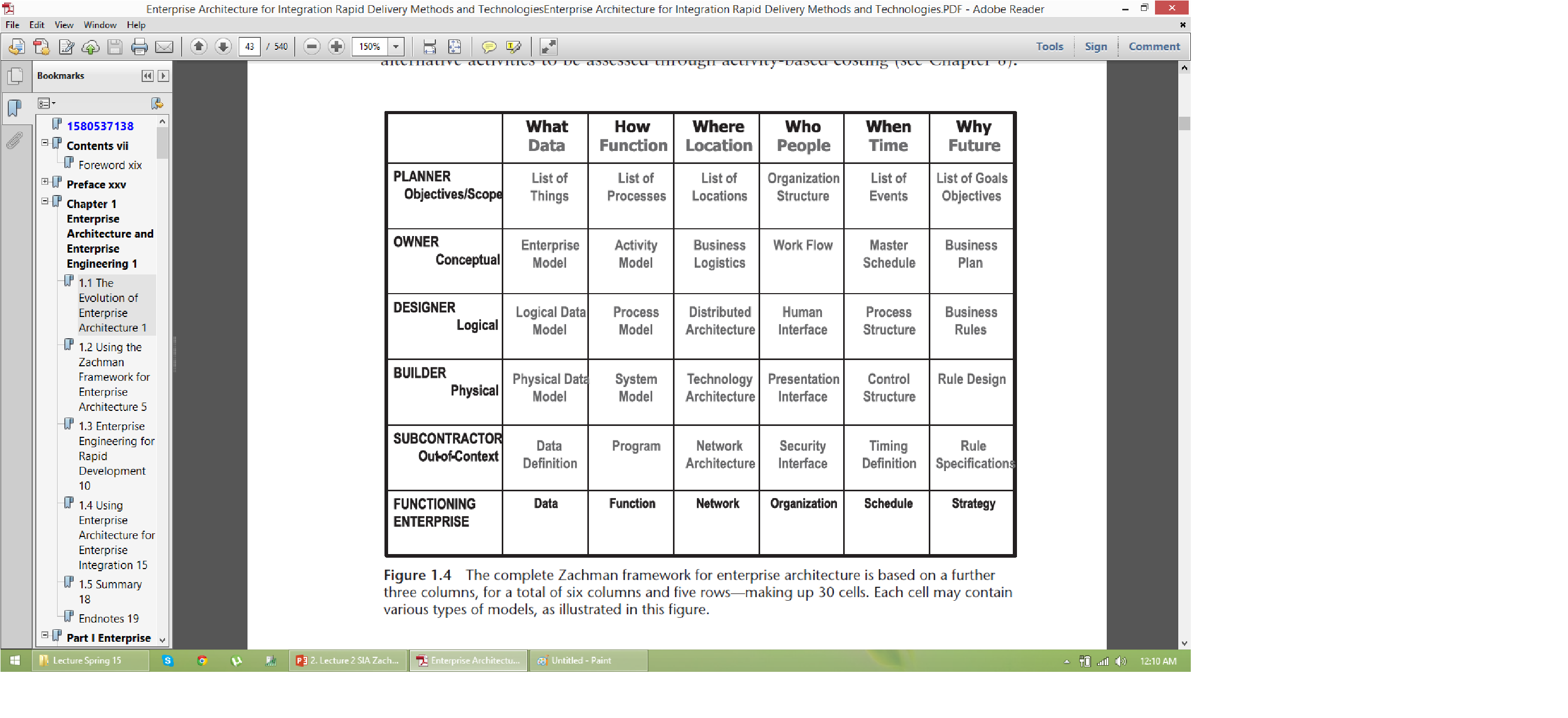 It is the responsibility of senior managers—as the planners and owners of business plans, data, processes, locations, business units, and events that are used to manage the enterprise—to define the objectives and scope of the internal controls. It is also their responsibility to provide the high-level perspective or view that is needed to manage these controls. These perspectives are defined in the first two Zachman framework rows .
Governance Analysis Framework (GAF) for Sarbanes-Oxley
The Zachman framework provides a way to cut through the complexity of today’s enterprises and document the relationships that exist between each column for each row.
These relationships are illustrated as matrices
Different types of matrices
Data matrices: data to locations, data to people or business units, data to events, data to business plans
Process matrices: processes to data, processes to locations, processes to business units, processes to events, processes to business plans
Location matrices: locations to data, locations to processes, locations to people or business units , locations to events, locations to business plans
People or business unit matrices: people or business units to data, people or business units to processes, people or business units to locations, people or business units to events, people or business units to business plans
Business event matrices: business events to data, events to processes, events to locations, events to people or business units, business events to business plans
Business plan matrices: business plans to data, business plans to processes , business plans to locations, business plans to people or business units ,business plans to business events.
When senior managers use governance analysis framework matrices as described here, they are able to demonstrate that they have a powerful management.
Developing a Governance Analysis Framework
All the matrices were manual.
Manually determining the relevant row and column titles for each of these matrices is extremely difficult
to keep them manually updated continually as the enterprise changes overtime is even more difficult
How strategy model works?
A strategic model provides a “picture of the business
 Just like a city map
 The strategic model also enables key business activities and processes to be identified and named.
Components of the defined strategic model
Business plan: Documents the strategic business planning statements that were used as the catalyst for the facilitated strategic modeling session. These address the why questions for SOX compliance.
Strategic model: Documents the enterprise strategic model and high-level tactical models for key business units. These models are represented as data maps that show a “picture of the business.”
Strategic data: Documents the underlying data represented in the enterprise strategic model and high-level tactical models for key business units. This answers the what questions for SOX compliance. 
Business activities: Identifies key business activities that are reflected in the strategic model, as determined during and after the facilitated session. This answers the how questions for SOX compliance
• Business activity clusters: Documents automatically derived project plans that identify the data required by each activity. This identifies activities that can be reused throughout the enterprise—with large potential cost savings from this reuse. This also answers the how questions for SOX compliance.
• Business locations: Lists key locations (where relevant) that were identified during and after the facilitated session. This answers where questions for SOX. 
Business units: Lists key business units identified during and after the facilitated session based on the high-level tactical models from the strategic model. This answers the who questions for SOX compliance.
Business events: Lists key business events (where relevant) identified during and after the facilitated session. This answers the when questions for SOX compliance
Step-by-Step Approach for Governance Analysis
Step 1—Establish plan for strategic modeling project
Step 2—Capture initial business planning input as catalyst
Step 3—Conduct strategic modeling facilitated session.
Step 4—Carry out strategic model analysis.
Step 5—Derive governance analysis framework documentation.
Step 6—Review matrices and governance implementation plan. 
Step 7—Manage progressive completion of GAF matrices
Step 8—Manage implementation of governance analysis systems. w